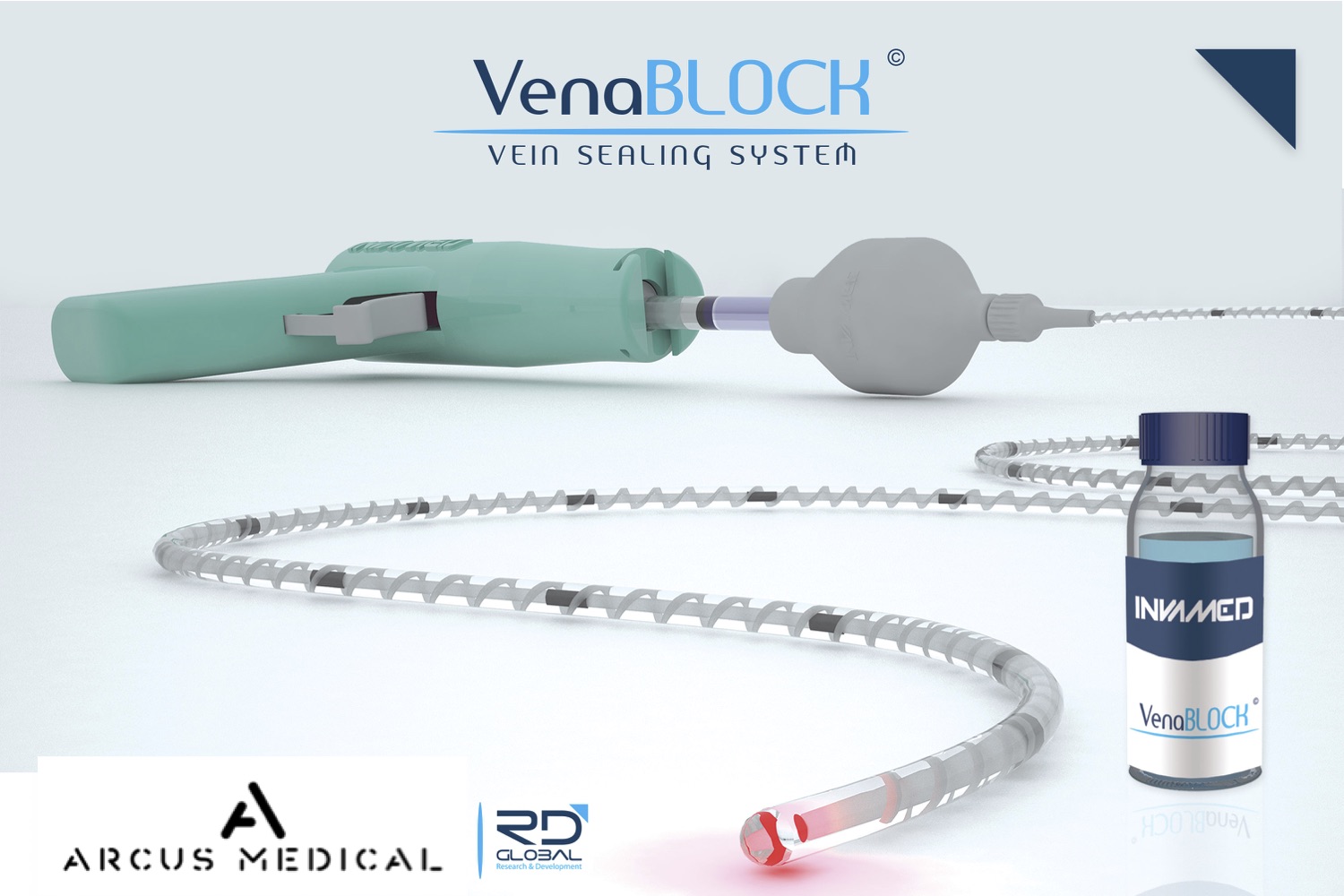 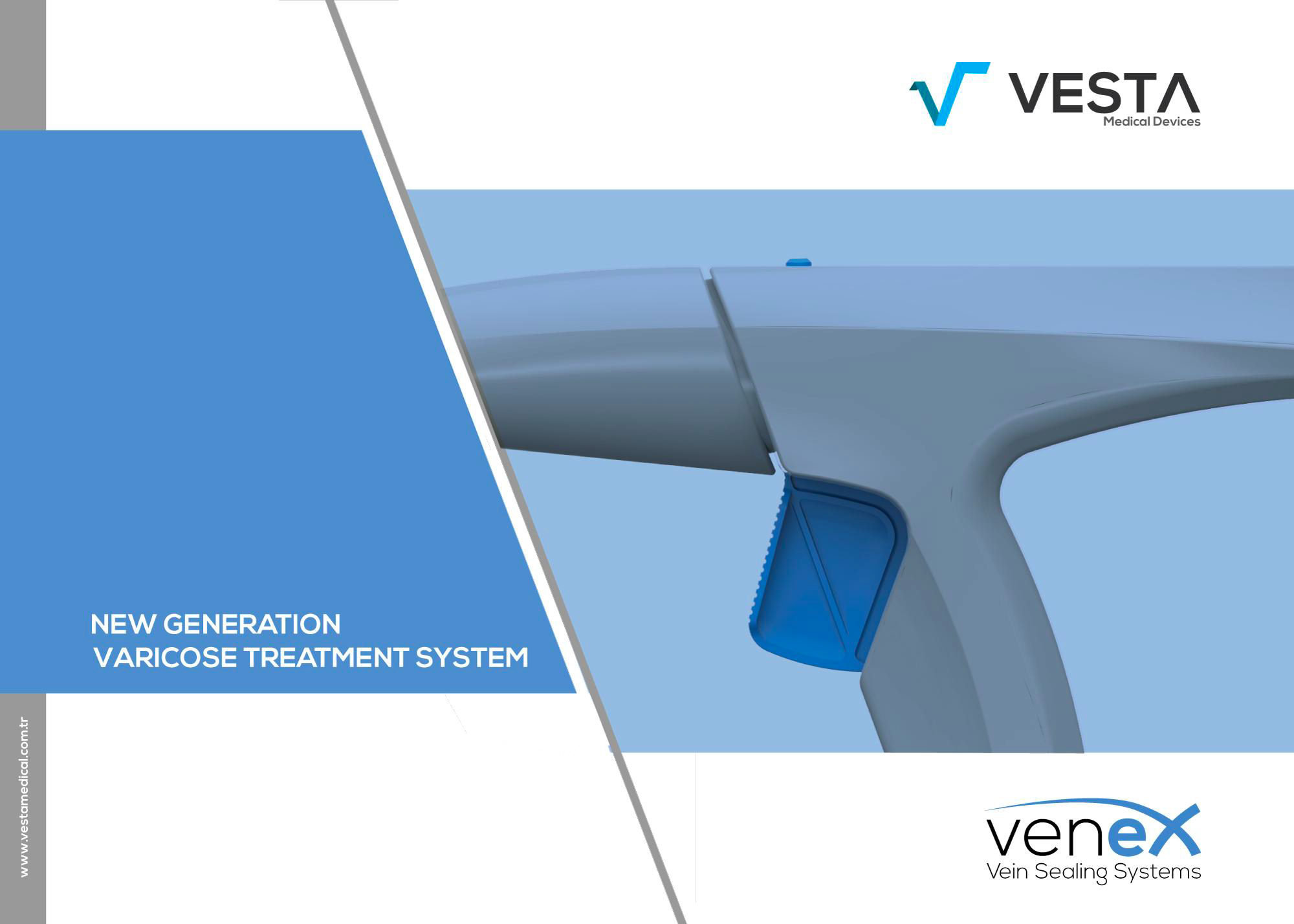 Obecne metody leczenia:

Podwiązywanie, 
Ablacja termalna,
laser
RF
para
Skleroterapia,
Moca – ablacja mechanochemiczna
Niewydolność żylna
Rezultaty obecnych technik są dobre, 
Jednakże:
Wymagane jest znieczulenie/znieczulenie tumescencyjne,
Ryzyko parestezji i uszkodzeń nerwów,
Dyskomfort pacjenta po zabiegu (obrzmienia, przebarwienia, krwiaki),
Konieczność noszenia pończoch uciskowych,
Niesatysfakcjonujące efekty po zabiegu,
Wzrost zapotrzebowania populacji na nowe, bardziej efektywne metody leczenia.
Dlaczego potrzebujemy     nowych metod leczenia?
Co to jest Cyjanoakrylat:
Cyjanoakrylat obejmuje cyjanoakrylan 2-metylu, cyjanoakrylat 2-etylowy (występujący np. w “Super Glue”) 

W medycynie stosowany od 10 lat występuje  pod postacią: n-butyl cyjanoakrylat i 2-octyl cyjanoakrylat.
Obszary zastosowań medycznych N-butyl CA:
Zamknięcie żyły odpiszczelowej, odstrzałkowej, żył przeszywających,

Zamykanie drobnych naczyń mózgowych,
Embolizacja obwodowa
Hemoroidy analne
Po aplikacji do naczynia, NBCA szybko wiąże poprzez reakcję polimeryzacji        (2-5 sek.) i powoduje silną reakcję zapalną na ścianę naczynia obkurczając ją.
Kiedy N-butyl CA jest wstrzykiwany do krwiobiegu, ma tendencję do polimeryzacji z powodu obecności jonów w osoczu.
Działanie N-butyl CA
Podczas kontaktu z żywą tkanką i w wilgotnym środowisku, N-Butyl CA polimeryzuje tworząc cienką, elastyczną membranę o wysokiej odporności na rozciąganie, która zapewnia stabilne przyleganie do tkanek. Jest wodoszczelna, nie wpływa na strukturę krwi bądź płynów organicznych.
Działanie N-butyl CA
Jak to działa?
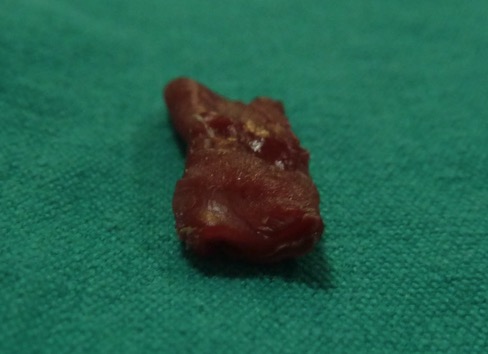 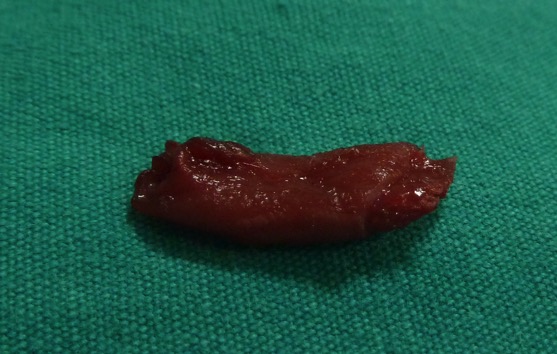 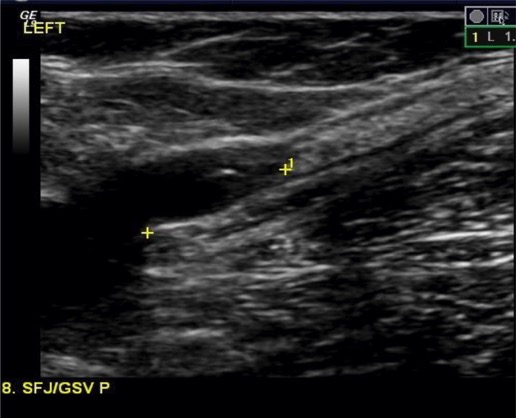 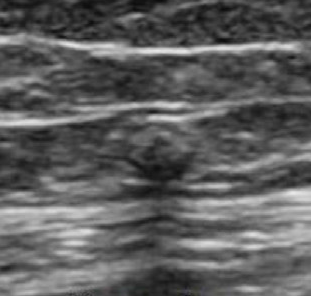 Background / Early days
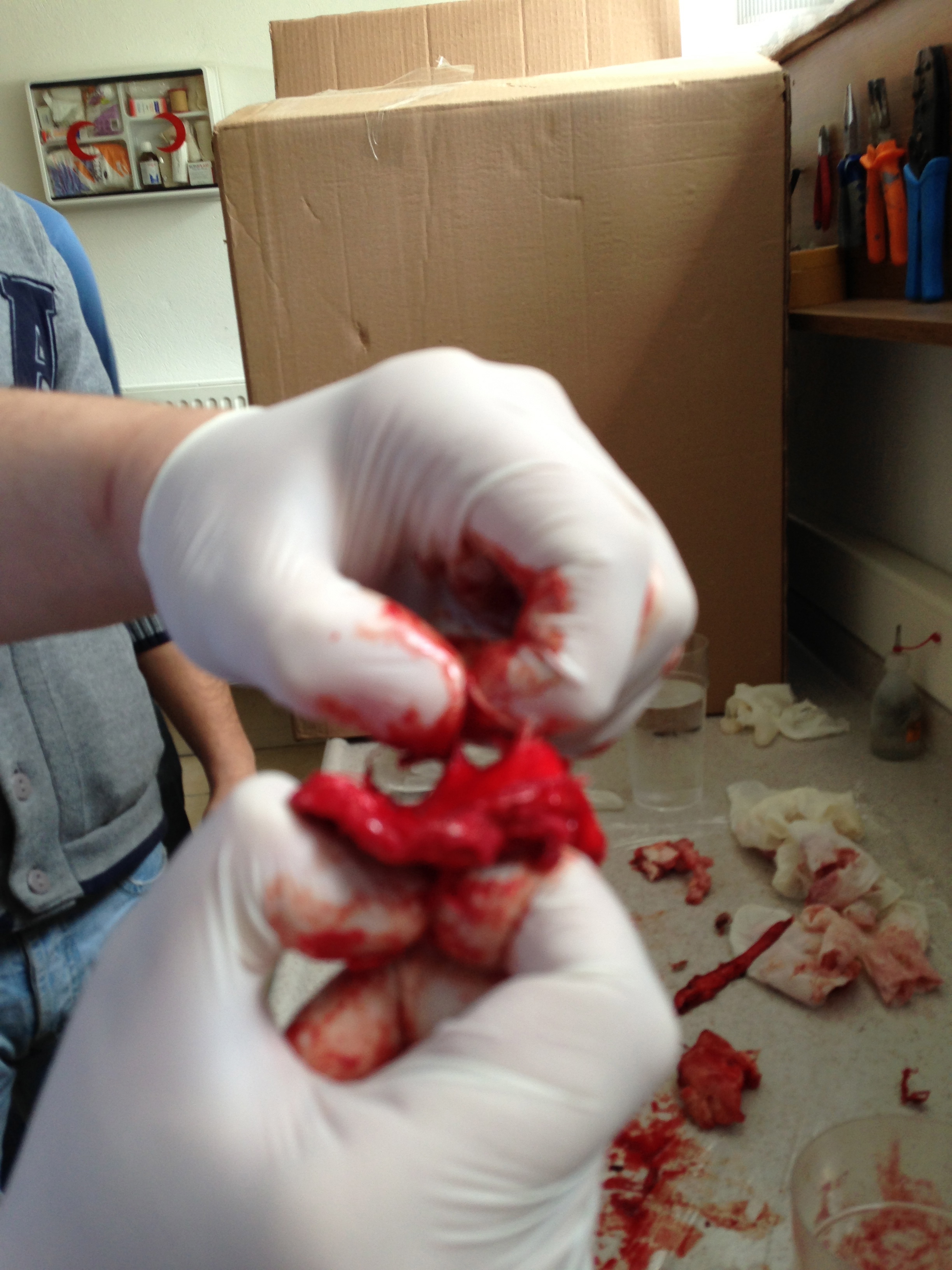 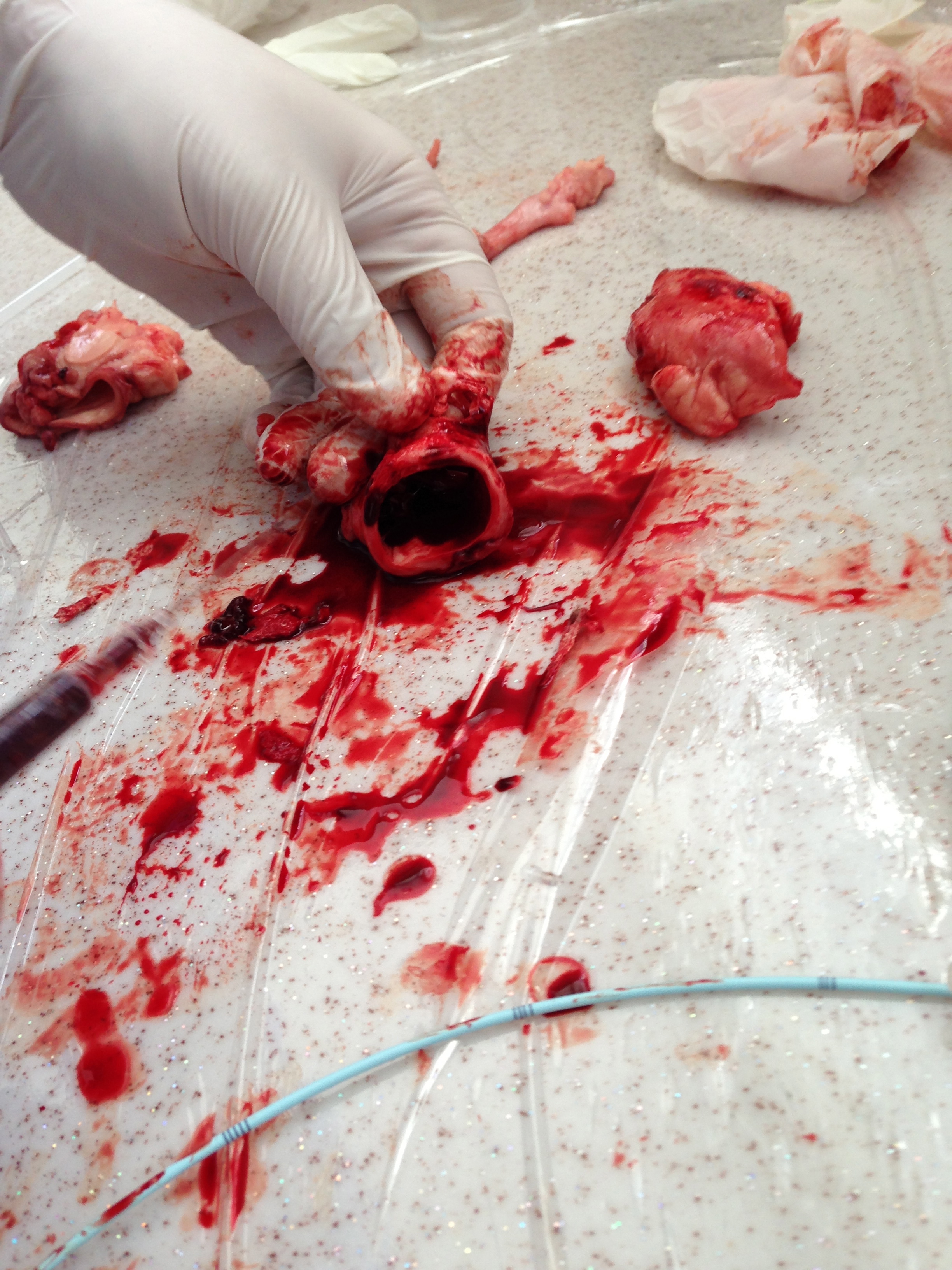 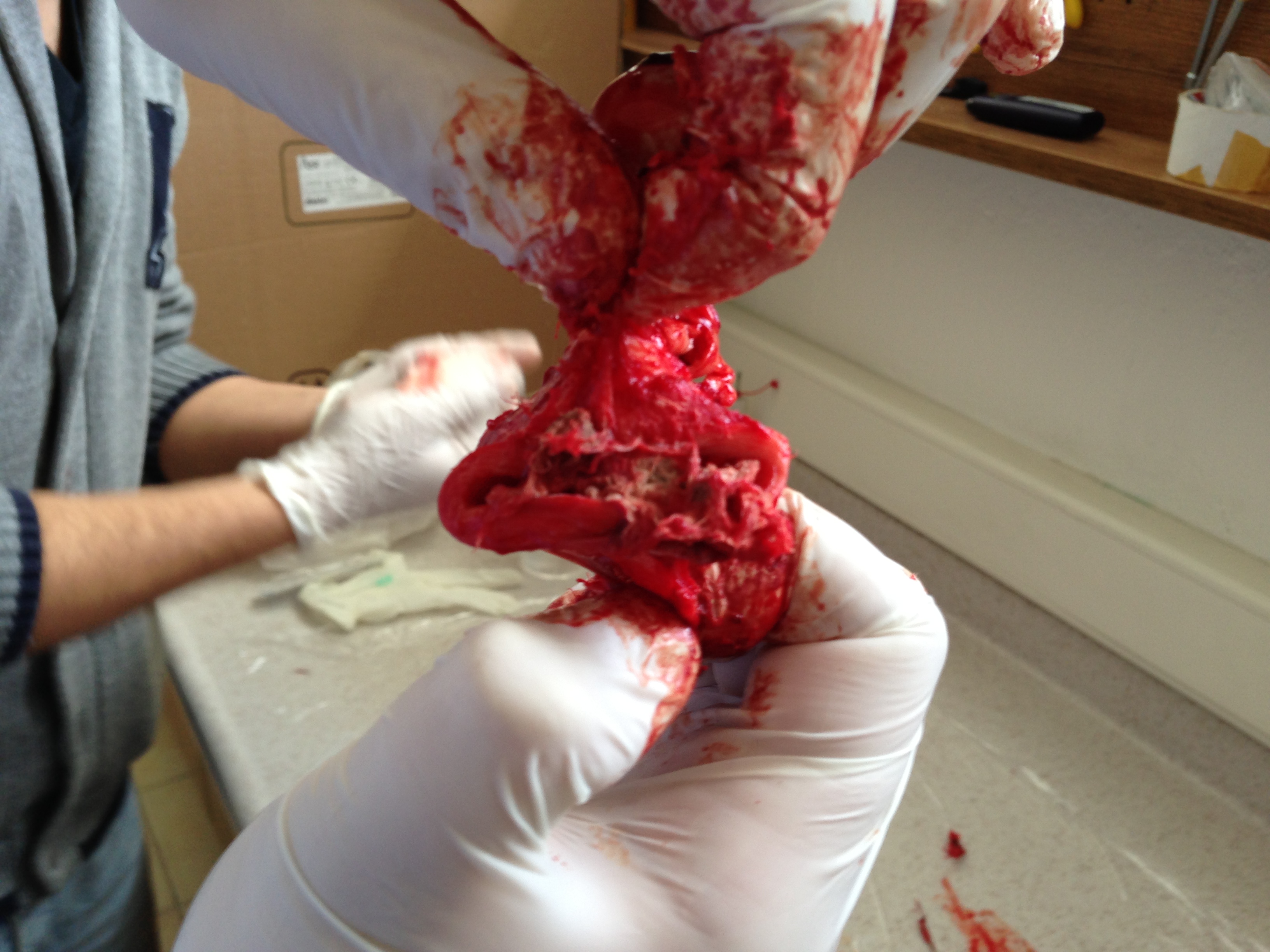 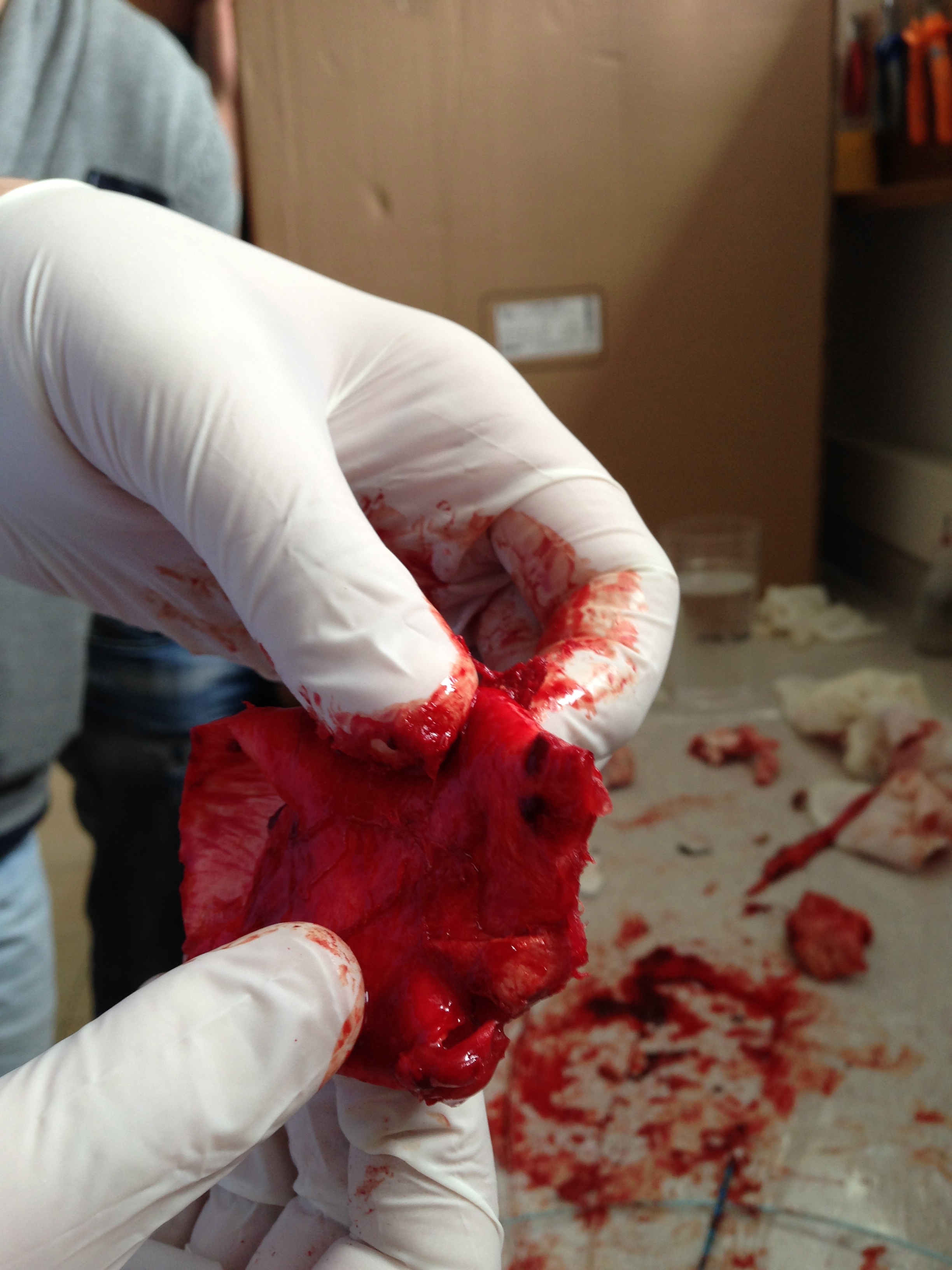 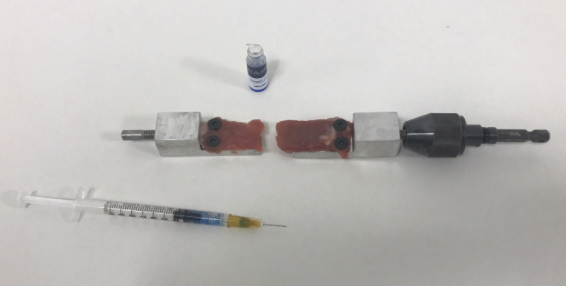 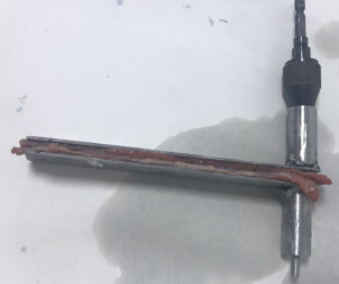 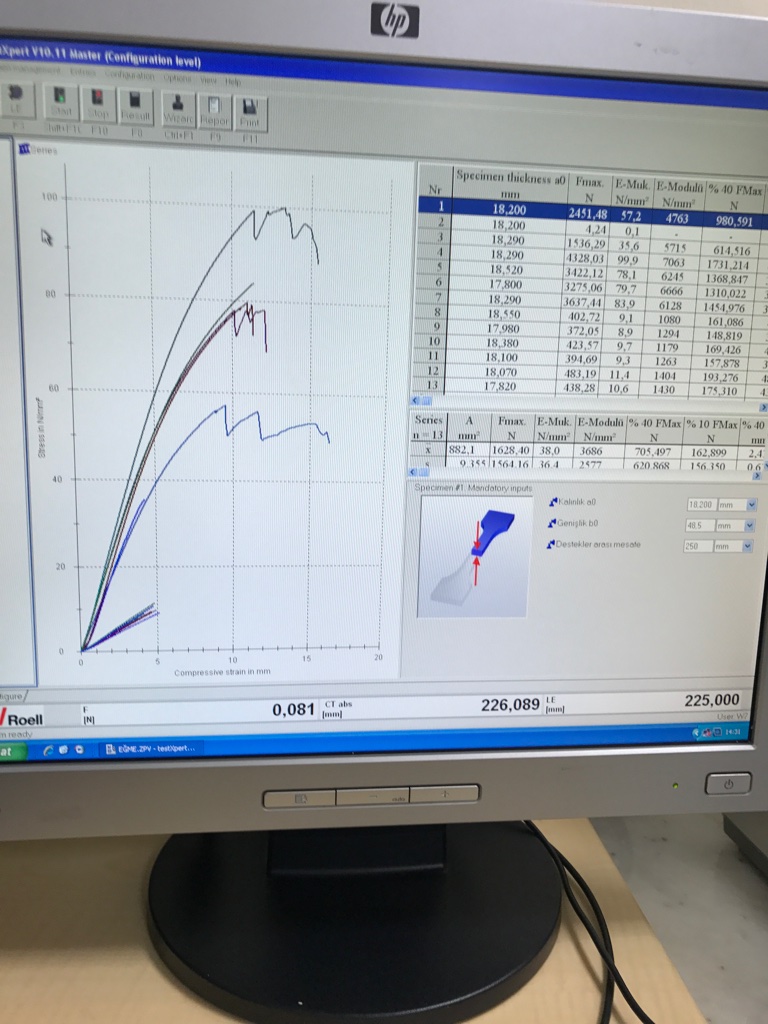 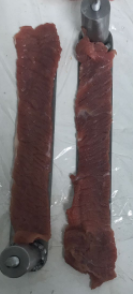 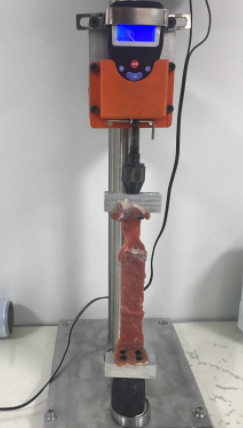 Na co testowaliśmy nasz produkt?
Biologicznie
Cytotoksyczność
Uczulenie
Podrażnienie
Pirogeniczność
Ostra toksyczność ogólnoustrojowa
Podostra / podchroniczna toksyczność
Przewlekła toksyczność
Genotoksyczność
Hemokompatybilność
Biodegradacja
Pozostałości po biodegradacji / toksyczność
Chemicznie / Mechanicznie
Kompozycja
Lepkość
Polimeryzacja
Ścieralność 
Odkształcalność
Wytrzymałość na rozciąganie
Siła przyczepności
Ciepło polimeryzacji
Standaryzacja dozowania
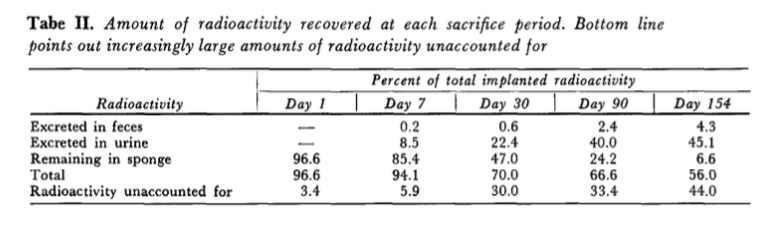 Biodegradacja
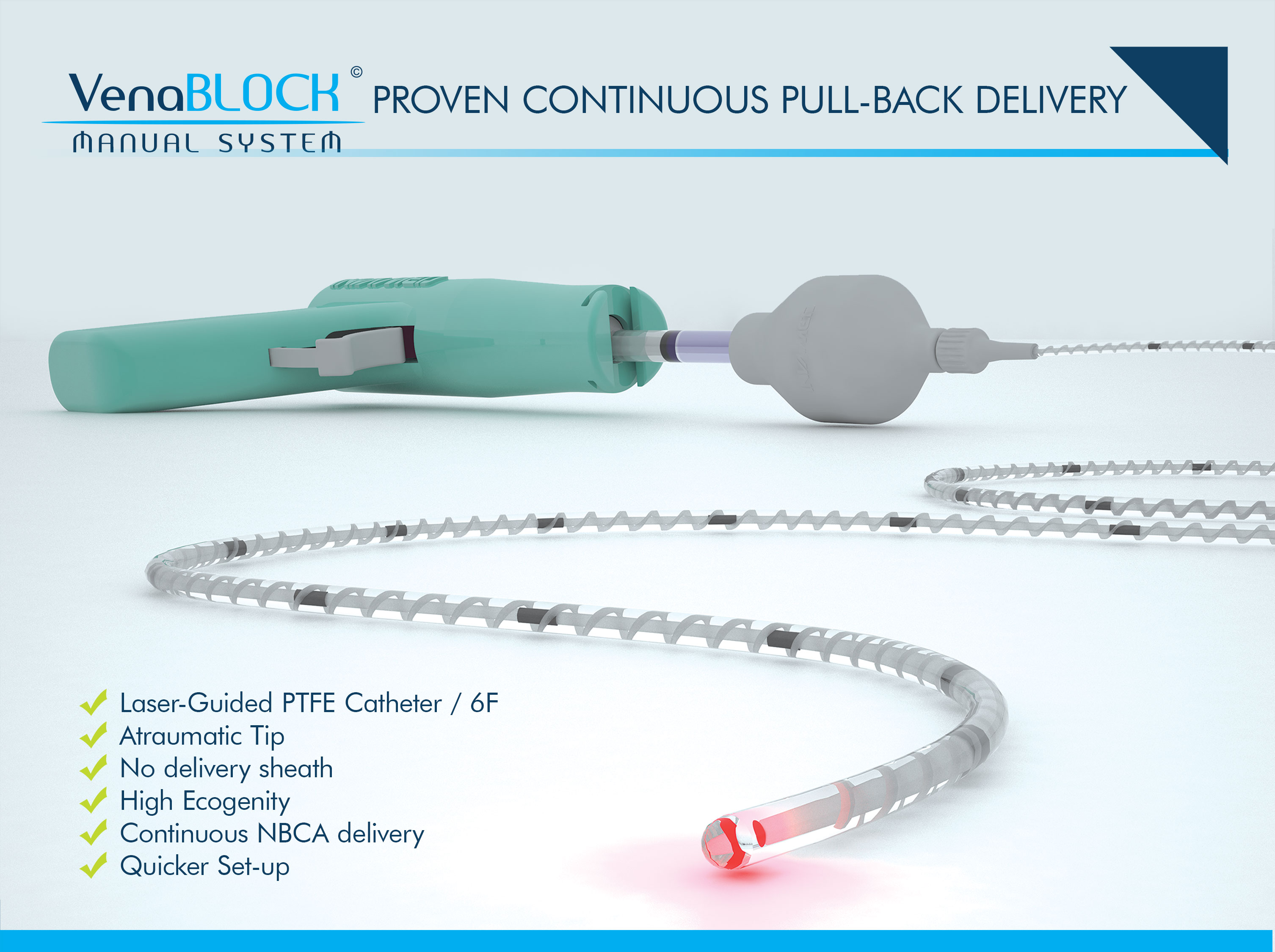 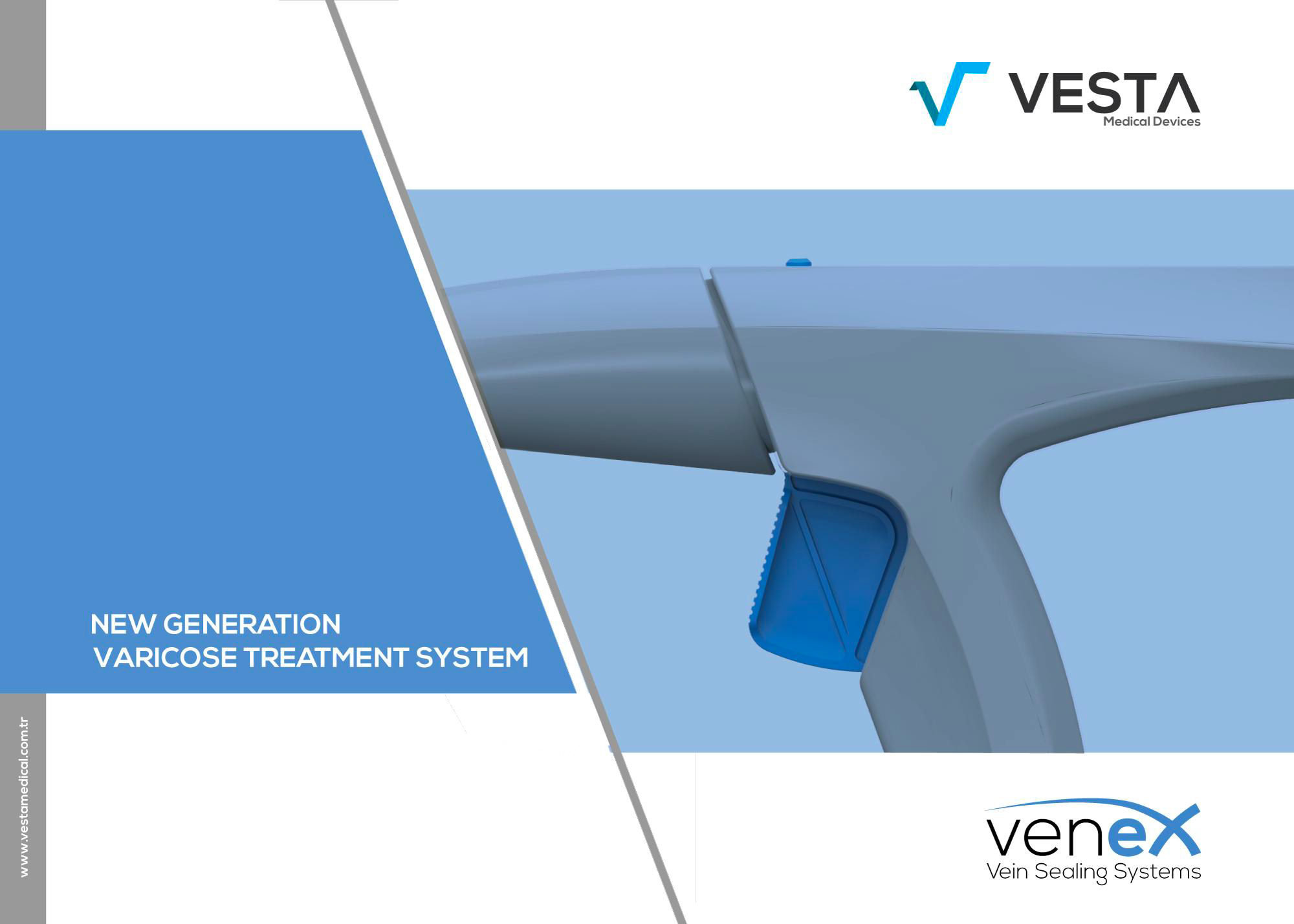 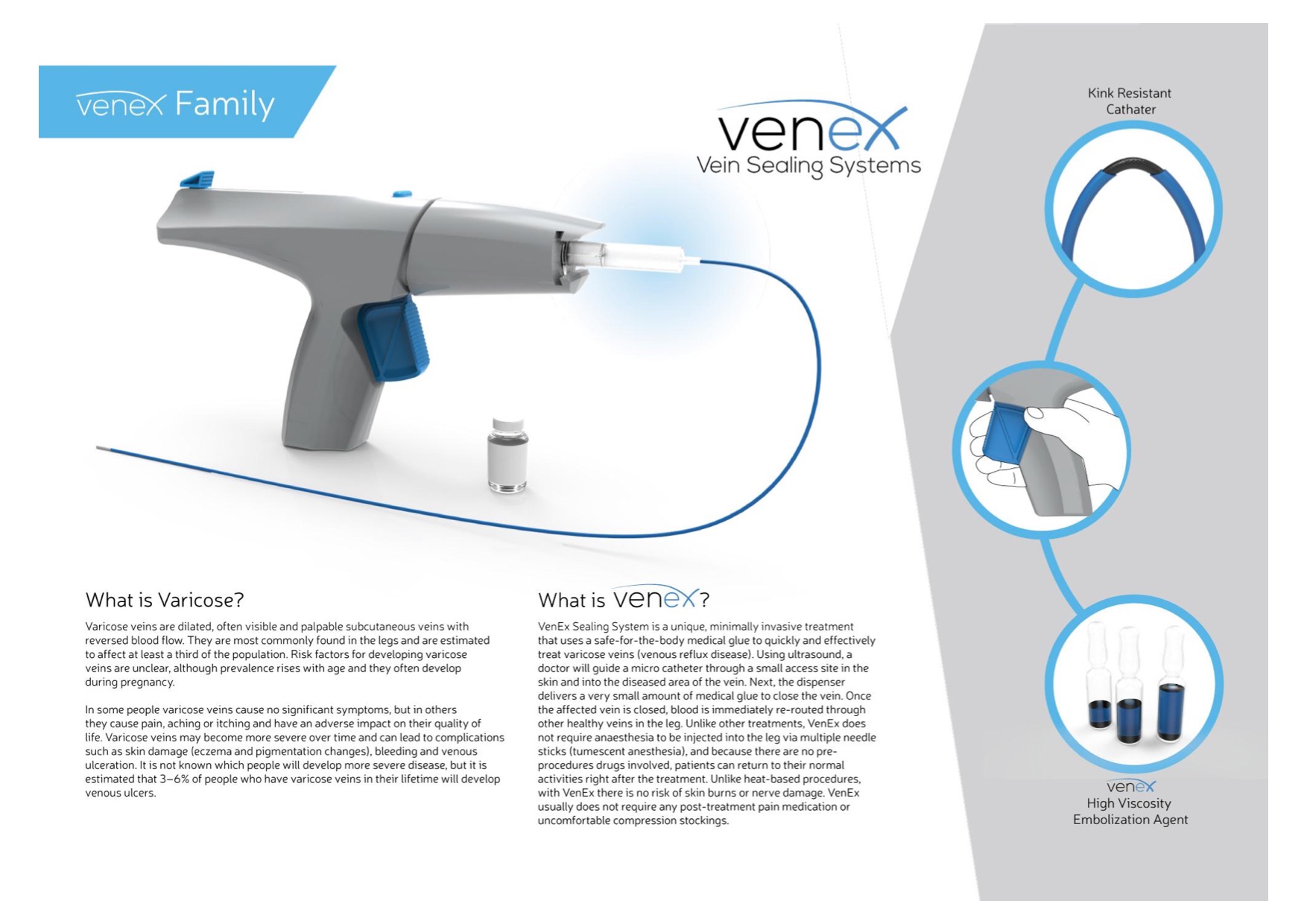 Cewnik zewnętrzny 6 F, 90 cm. w kolorze niebieskim,
Mikrocewnik wewnętrzny w kolorze białym,
Prowadnik dł. 150 cm,
Koszulka wprowadzająca 6F z prowadnikiem 0,035” o dł. 45 cm.,
Pistolet podający,
2 igły do nakłucia 18G,
Strzykawkę o pojemności 2,5 ml,
2 ampułki płynu embolizacyjnego, każda o poj.1 ml (przechowywać w lodówce).
Zestaw zawiera
16
Po wykonaniu dostępu naczyniowego wprowadzamy do naczynia długi prowadnik (150cm),
Po prowadniku wprowadzamy cewnik zewnętrzny 6F/90cm w kolorze niebieskim,
Wysuwamy prowadnik z naczynia, montujemy system,
Do strzykawki nabieramy 2 ampułki kleju,
Wypuszczamy całkowicie powietrze ze strzykawki,
Wycieramy tip strzykawki suchym gazikiem,
Dokręcamy do strzykawki mikrocewnik wewnętrzny w kolorze białym,
Montujemy strzykawkę z cewnikiem do pistoletu,
Procedura
17
Przed włożeniem mikrocewnika- na sucho- wykonujemy jeden strzał pistoletem, tłok strzykawki powinien przesunąć się o 3 kreski (0,3ml),cewnik wypełni się na 2/3 swojej długości, pozostałe 10 cm nie jest wypełnione tworząc poduszkę powietrzną.
Wprowadzamy biały mikrocewnik wewnętrzny do cewnika zewnętrznego i oba skręcamy
Wysuwamy koszulkę wprowadzającą z miejsca wkłucia, może ona swobodnie „wisieć” na cewniku podającym (ma to na celu uniknięcie sklejenia cewnika w koszulce)
Procedura
18
Ustawiamy koniec wewnętrznego mikrocewnika  3 cm od ujścia żyły,
Osoba asysytująca wykonuje ucisk głowicą USG w ujściu,
Rozpoczynamy podawanie kleju,
Wykonujemy 1 pełny strzał tłoka pistoletu w miejscu -wypełniamy wtedy resztę cewnika klejem,
Kolejne strzały wykonujemy wysuwając cewnik z naczynia,
Kontrolujemy wzrokiem przesuw tłoka strzykawki,
Osoba asystująca podczas aplikacji kleju wykonuje masaż uciskowy po linii wysuwającego się cewnika nadal uciskając głowicą USG ujście żyły.
Procedura
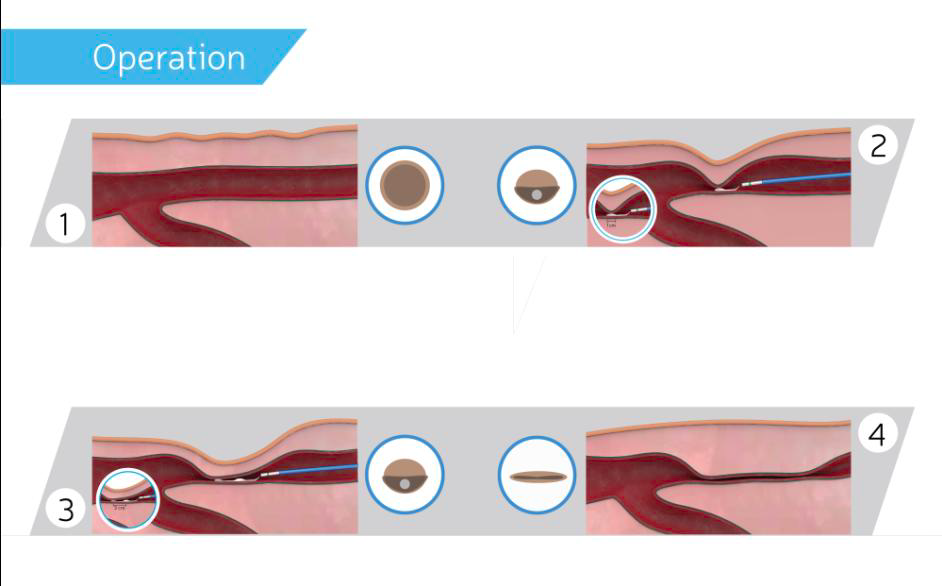 19
Spust musi być jednostajnie naciskany w tempie na 4 sekundy (w naczyniach do 10mm), w tempie na 3 sekundy (w naczyniach powyżej 10mm),
0,3 ml polimeru zaopatruje do 10 cm naczynia,
Maksymalna średnica naczynia do zamknięcia polimerem to 24mm.
Technika podawania
Podczas aplikacji kleju wykonujemy masaż kompresyjny dłonią, podążając za światłem cewnika do pełnego zamknięcia naczynia,
Kompresja podczas zabiegu jest konieczna do uzyskania satysfakcjonującego rezultatu!
Technika kompresji
Po całkowitym usunięciu cewnika z naczynia kontynuujemy masaż uciskowy kończyny po linii aplikacji kleju przez ok 1 min.,
Wykonujemy kontrolę USG potwierdzającą           zamknięcie naczynia,
 Można zastosować bandaż kompresyjny lub rajstopę  uciskową na 24h (zalecane u osób otyłych I w przypadku dużych średnic naczynia).
Technika kompresji
W przypadku niepełnego sklejenia się naczynia,natychmiast po zabiegu nalezy zastosować:
Klej tkankowy lub aethoxysklerol podając go z ręki przez strzykawkę,
Średnia ilość podanego tak kleju powinna wynosić 0,3 ml przy jednej aplikacji,
Przy średnicach powyżej 15 mm zalecamy zastosowanie tumescencji, daje to gwarancję zamknięcia 60 cm naczynia,
Ważne! Podczas procedury klejenia systemem Venex należy dobrze zaopatrzyć “górę” naczynia. Nawet jeżeli odcinek naczynia nie będzie sklejony na całej długości, dobrze zamknięta proksymalna część naczynia gwarantuje sukces zabiegu i zapobiega efektowi rekanalizacji.
Procedura ważne uwagi!
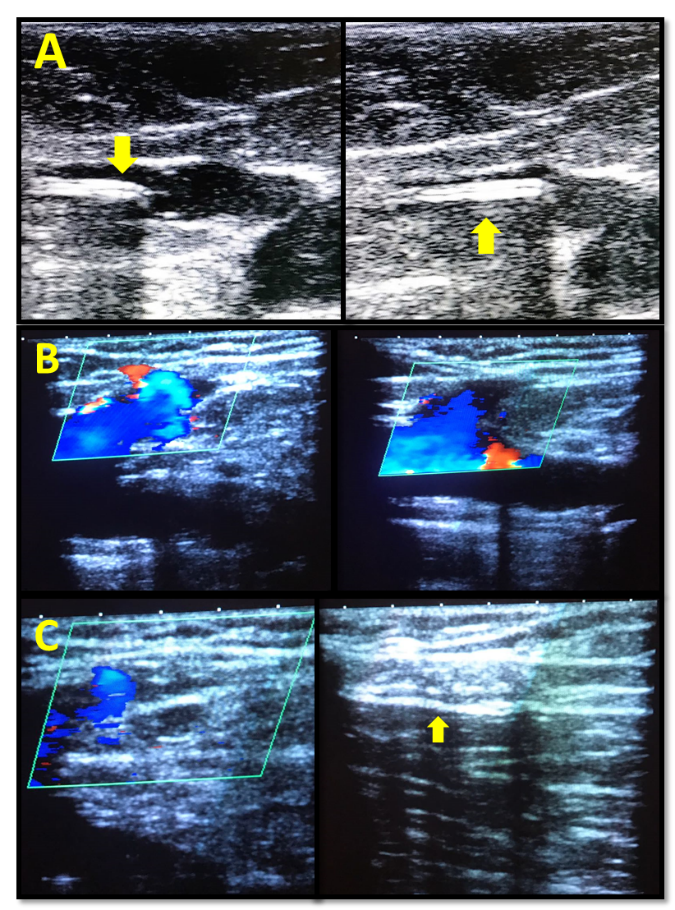 Niewydolność żyły odpiszczelowej
Niewydolność żyły odstrzałkowej
Perforatory (tu możliwa technika podawania jak w przypadku ampułek kleju Venex)
Wskazania do stosowania:
Długa niewydolna żyła
Żyła położona blisko nerwów
Pacjent z niską tolerancją na kompresję i wielokrotne nakłuwania
Pacjent nie kwalifikujący się do znieczulenia ogólnego
Pacjent z niską tolerancją na kompresję i związany z nią:
ból
ucisk
Aktywni pacjenci
Idealny pacjent do NBCA
Szczegółowe mapowanie
Kolorowe obrazowanie doplera (RDUS):
   Żyła głowna, perforatory i żyły    
   dopływowe
Odpowiednia siła ucisku w ujściu SFJ/SPJ dla bezpieczeństwa procedury
Ciągłość aplikacji kleju podczas procedury
Kompresja naczynia podczas i po procedurze
Szczegóły o których należy pamiętać
Brak znieczulenia tumescencyjnego
Brak potrzeby znieczulenia ogólnego lub zewnątrzoponowego
Prosta w wykonaniu w porównaniu do EVTA
Eliminuje uszkodzenia nerwów, które mogą wystąpić przy ablacji termicznej
Brak potrzeby noszenia pończoch uciskowych
Brak przebarwień lub oparzeń po procedurze
Może być wykonywana w warunkach ambulatoryjnych
Pacjent może od razu powrócić do swoich codziennych aktywności
Zalety metody
29
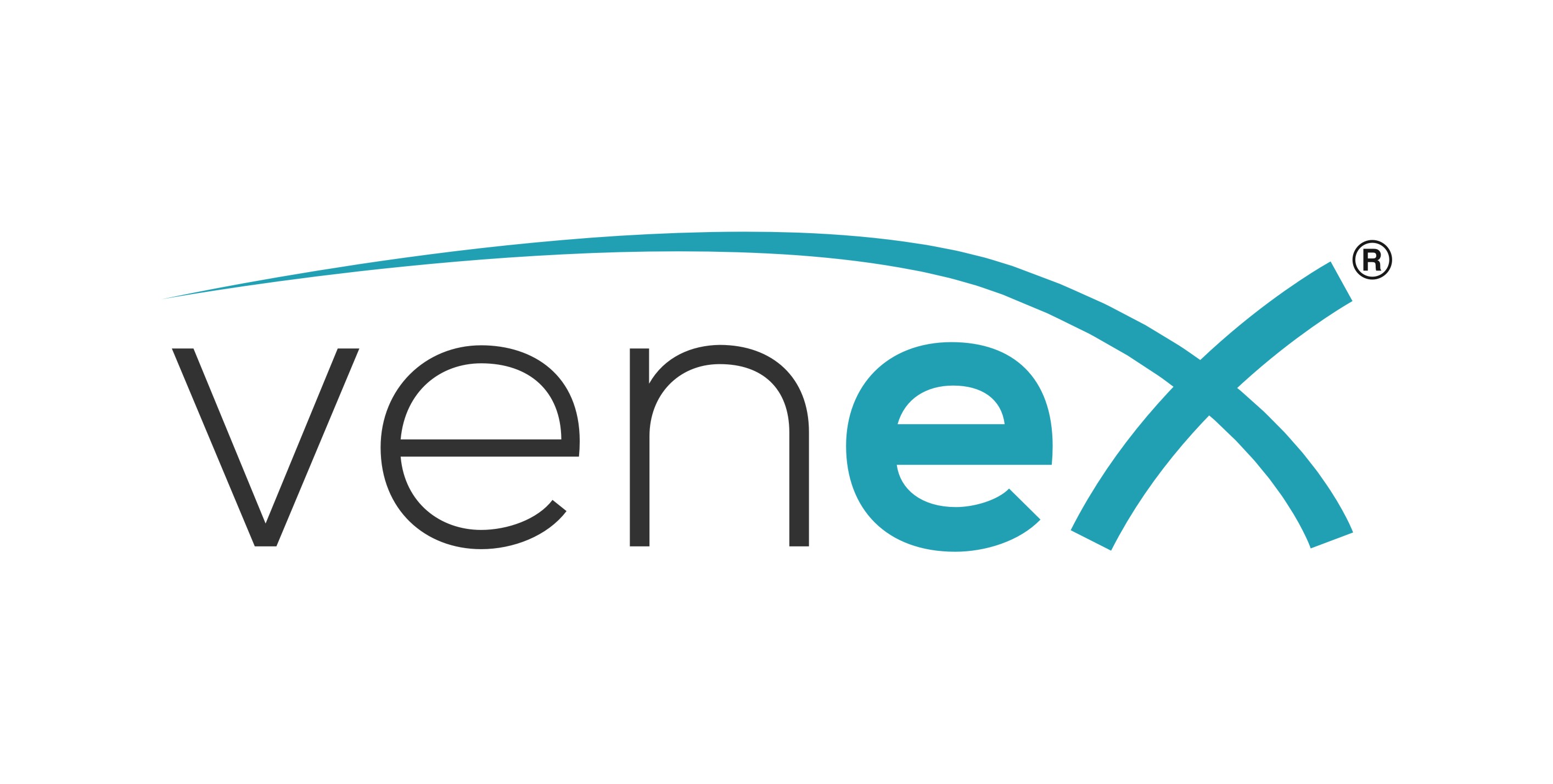 Wysokiej gęstości klej tkankowy
Zastosowanie kleju tkankowego Venex w żylakach powierzchownych
I perforatorach
Chirurgia otwarta (flebektomia)

Skleroterapia

Aplikacja cyjanoakrylatu
Aktualne możliwości leczenia w żylakach powierzchownych
31
Klej mieszamy z glukozą (5%) w stosunku 2:1,
     2ml glukozy 5% : 1 ml kleju Venex 
Mieszanka kleju z glukozą spowalnia czas polimeryzacji i zmniejsza ryzyko wystąpienia rumienia na skórze.
Średnica naczynia jest kluczem do zabiegu, nie jego długość!
Średnica 2-3 mm = 0,2 ml kleju & 0,4 ml glukozy 
Średnica 4-6 mm = 0,3 ml kleju & 0,6 ml glukozy
Średnica 6-10 mm = 0,4 ml kleju & 0,8 ml glukozy
Aplikacja co 2-3cm
Konieczne jest zastosowanie 2-3 min kompresji punktowej
Procedura
Procedura
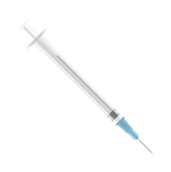 2-3 cm
Kompresja: 2-3 minuty po każdej aplikacji
2-3 cm
32
Aplikacja kleju jest również możliwa w wersji czystej, nie zmieszanej z glukozą (perforatory)
Czas polimeryzacji wynosi wówczas ok 5 sekund,
Klej należy aplikować przez strzykawkę, rozmiar igły powinien wynieść 0,5mm – 0,7mm
Strzykawka  powinna być z materiału PTFE (polecamy Discardit II Becton Dickinson,
Procedurę wykonujemy pod kontrolą USG,
Maksymalna ilość podanego kleju przy jednej aplikacji może wynosić 0,3ml,
Po każdej aplikacji należy wykonać kompresję punktową przez 2-3 minuty,
Po wkłuciu do naczynia nie można aspirować krwii,
Aby mieć kontrolę przy aplikacji kleju, tak aby klej nie związał przed podaniem, warto zostawić troche powietrza w strzykawce.
Po wkłuciu do naczynia wypuszczamy bąbel powietrza, jeżeli powietrze będzie widoczne w USG, możemy podawać klej.
W przypadku zapchania igły lub cewnika użytego do aplikacji, przepłukanie glukozą udrożni ich śwatło
33
Procedura
34
Przed aplikacją jest ważne, aby dobrze wymieszać klej z glukozą, brak mieszania spowoduje rozwarstwienie kleju i glukozy,
Najpierw aplikujemy glukozę do strzykawki, potem klej
Dobrze jest wykonać wkłucie zaczynając od górnego odcinka (od kolana w dół), klej przemieści się zgodnie z grawitacją, zapobiegnie to kumulacji kleju w jednym miejscu. Klej przemieszcza się maksymalnie ok. 1cm.
Podanie kleju powinno być jak najszybsze z zastosowaniem kompresji punktowej po każdej aplikacji,
Wymienione podpunkty umożliwią jak najlepszy efekt zabiegu,
Zastosowanie cyjanoakrylatu może spowodować wystąpienie rumieniana na skórze. Jest to spowodowane temperaturą jaką wytwarza klej (ok 45 stopni). Rumień powiniem ustąpić maksymalnie po ok. 2 tygodniach. Warto po zabiegu zalecić maść z heparyną,
Przy zabiegu z klejem Venex, dobrze trzymać się zasady: mniejsza ilość kleju przy jednym podaniu, większa ilość wkłuć na danym odcinku.
Klej może być stosowany naprzemiennie z aethoxysklerolem
Kluczowe punkty
35
Aplikacja metody jest  prosta, nieinwazyjna i szybka
Może być wykonywana w warunkach ambulatoryjnych
Po zabiegu nie występują zgrubienia na skórze
Klej nie powoduje uszkodzeń tkanek obwodowych
Komfort pacjenta jest zachowany podczas i po procedurze
Kosmetyczny rezultat zabiegu jest widoczny od razu.
Zalety metody
Przykłady zabiegu
Przed zabiegiem
2 tygodnie po zabiegu
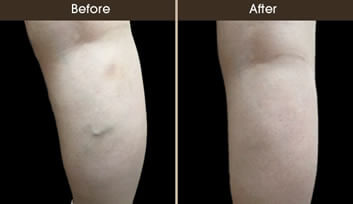 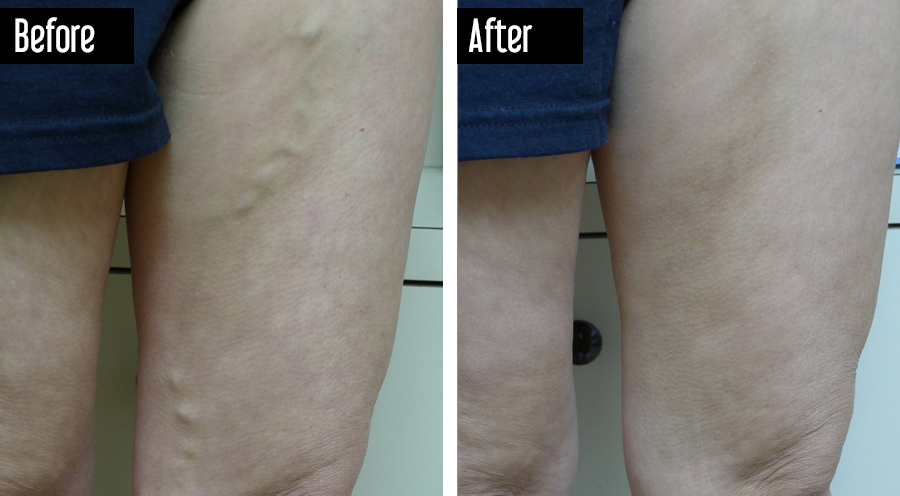 *Bezmialem Faculty of Medicine Hospital, Istanbul
36